Biologie
Osnova 
Prosinec: Úvod do předmětu, vývoj života, buňka 
Leden: Botanika 
Únor: Zoologie 
Březen/duben/květen: Biologie člověka 
Květen/červen: Péče o zdraví 
Červen: Ochrana člověka za mimořádných situací
Biologie
Věda o životě, věda o živé přírodě  
Bio = život 
Logos = slovo 
Název biologie pochází z roku 1766, ještě později precizně vymezena 
Do té doby se rozvíjela v rámci filozofie (poznávání světa včetně živého) a lékařství (aplikace biologie)
Dějiny biologie
Základní znalosti o rostlinách a živočiších měli lidé odnepaměti – zejména důvody sběru a lovu 
Neolitická revoluce (okolo 8500 př. n. l., resp. 10. – 8. tisíciletí př. n. l.) – lidé se usazují, začínají pěstovat rostliny a chovat zvířata 
S tím jsou spojeny podrobnější znalosti 
Systémovější rozvoj ve starověkém Řecku
Starověké Řecko: Asklépios
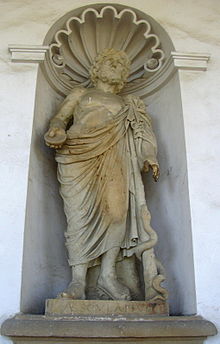 Asklépios (také Aesculap, Esculap) 
Údajný řecký léčitel ze 13. století 
Vyznal s bylinách, byl považován za boha lékařství 
Údajně měl tři dcery a jednoho syna 
Dcery Hygieia (čistota), Meditrine (léčení), Panakeia (hojení) 
Syn Telesforos (síly uzdravení) 
Lékařský symbol = Aeskulapova hůl 
Asklépiův had (užovka stromová) na holi 
Podle jiných výkladů parazit vlasovec (medinský) namotaný na dřívko
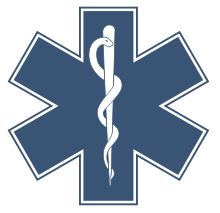 Starověké Řecko: Hippokratés
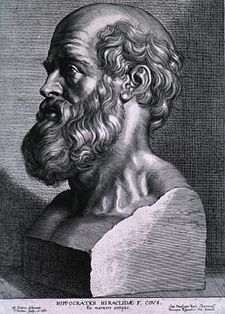 Hippokratés z Kósu (460 př. n. l. – 377 př. n. l.) 
Nejslavnější lékař starověku 
Corpus Hippocraticum (Hippokratovská sbírka) – starověký soubor 
60 lékařských spisů – poprvé systematické pozorování a vědecké metody 
Je autorem Hippokratovy přísahy, kterou dlouhá léta skládali lékaři 
Jde o etický kodex 
Dnes se skládá jen někde, často je upravena 
Zapovídá řezání do těla (chirurgii toleruje, ale ne v rámci lékařství) – dnes překonané dělení 
Zapovídá interrupci, eutanázii a účast lékařů na výkonu trestu smrti – dnes odlišné etické standardy v mnoha společnostech
Hippokratova přísaha
Přísahám a volám Apollóna lékaře a Asklépia a Hygieiu a Panakín a všechny bohy a bohyně za svědky, že budu tuto smlouvu a přísahu dle svých možností a dle svého svědomí dodržovat. 

Toho, kdo mě naučil umění lékařskému, budu si vážit jako svých rodičů a budu ho ze svého zajištění podporovat. Když se dostane do nouze, dám mu ze svého, stejně jako i jeho potomkům dám a budou pro mne jako moji bratři. Pokud po znalosti tohoto umění (lékařského) zatouží, budu je vyučovat zdarma a bez smlouvy. Seznámím své syny a syny svého učitele a všechny ustanovené a na lékařský mrav přísahající s předpisy, přednáškami a se všemi ostatními radami. Jinak však s nimi neseznámím nikoho dalšího.

Lékařské úkony budu konat v zájmu a ve prospěch nemocného, dle svých schopností a svého úsudku. Vystříhám se všeho, co by bylo ke škodě a co by nebylo správné.
Hippokratova přísaha
Nepodám nikomu smrtící prostředek, ani kdyby mne o to kdokoli požádal, a nikomu také nebudu radit (jak zemřít). Žádné ženě nedám prostředek k vyhnání plodu. 

Svůj život uchovám v čistotě a bohabojnosti, stejně tak i své lékařské umění. Nebudu (lidské tělo) řezat, ani ty, co trpí kameny, a tento zákrok přenechám mužům, kteří takovéto řemeslo provádějí. 

Do všech domů, kam vstoupím, budu vstupovat ve prospěch nemocného, zbaven každého vědomého bezpráví a každého zlého činu. Zvláště se vystříhám pohlavního zneužití žen i mužů, svobodných i otroků. Cokoli, co při léčbě i mimo svou praxi ve styku s lidmi uvidím a uslyším, co se nesmí sdělit, to zamlčím a uchovám v tajnosti.


Když tuto přísahu dodržím a neporuším, nechť ve svém životě i ve svém umění skromně dopředu postoupím. Tak získám si vážnost všech lidí po všechny ty časy. Když ale zákazy přestoupím a přísahu poruším, nechť stane se pravý opak.
Aristotelés
Aristotelés ze Stageiry (384 př. n. l. až 322 př. n. l.) byl významný řecký filozof 
Je považován za zakladatele mnoha vědních oborů, které se postupně vydělily z filozofie 
Soustavná filozofie jako snaha ,,porozumět tomu, co jest´´ 
Jeho poznatky v různých vědách jsou již překonány, ale jeho způsob zkoumání, třídění a argumentace ovlivňuje vědecké metody dodnes
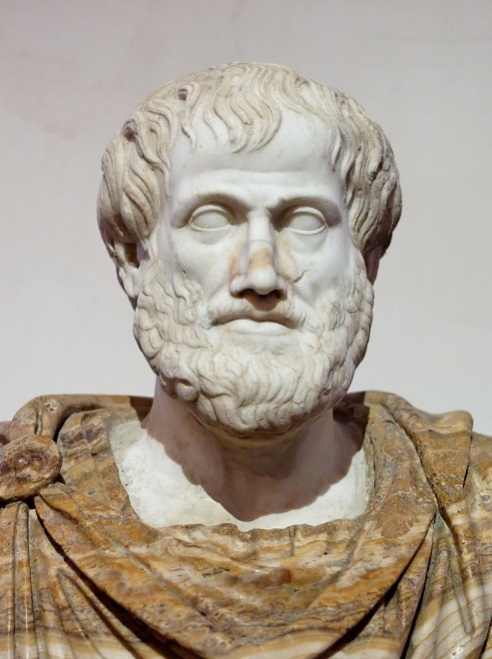 Aristotelés
Aristotelova přírodovědecká díla: Fysika, O nebi, O vzniku a zániku, O duši + 17 dalších spisů (často se o jeho autorství pochybuje) 
Aristotelés: Všechno živé se vyznačuje tím, že má duši (psyché, anima). 
Ta může být trojího druhu: 
Vegetativní – rostliny vznikají, rostou a hynou 
Vnímavá (sensitiva) – živočichové se navíc pohybují a vnímají 
Rozumná (rationalis) – člověk je navíc obdařen rozumem 

Aristotelés považuje živočichy za zajímavé funkční celky, ale neuvažuje dále o jejich možném vývoji (evoluce, křížení apod.)
Starověký Řím
Plinius starší (23 – 79 n. l.): Válečník a filozof, autor přírodovědné encyklopedie Naturalis Historia 





Galén(os) (129 – 200 nebo 216 n. l.): Filozof, logik a starověký lékař
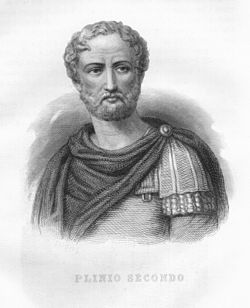 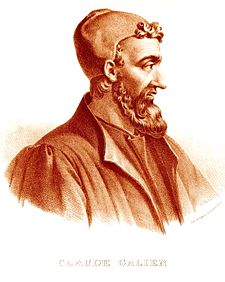 Středověké lékařství
Ve středověku upadá evropská věda a těžiště lékařských výzkumů se přesouvá do muslimského světa (Arábie, Persie) 
Avicenna (Ibn Síná) – žil v letech 980 – 1037 
Celým jménem Abú Alí al-Husajn ibn Abd Alláh ibn Al-Hasan ibn Ali ibn Síná 
Perský polyhistor (oblast dnešního Íránu, ale také Střední Asie) 
Spisy: Astronomie, alchymie, fyzika, geografie, geologie, psychologie, islámská teologie, logika, matematika, poezie 
Kánon medicíny (1030): Sbírka arabské a řecké lékařské moudrosti
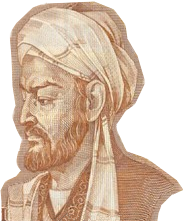 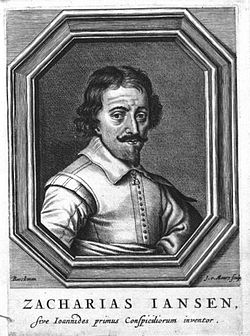 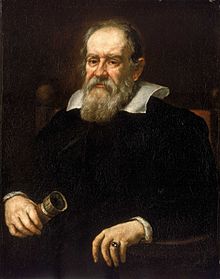 Renesanční lékařství
Klíčový vynález mikroskopu 
Holanďan Zacharias Janssen (1590), Ital Galileo Galilei (1610) 
Nejvýznamnější průkopník Antoni van Leeuwenhoek – nizozemský amatérský přírodovědec
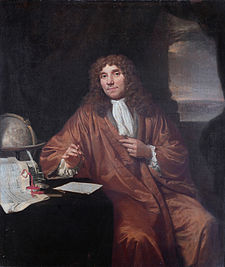 Renesanční lékařství: Paracelsus
Paracelsus (1493 - 1541) byl švýcarský polyhistor, zakladatel novodobého lékařství 
Vlastním jménem Philippus Aureolus Theophrastus Bombastus von Hohenheim
Alchymista, astrolog a lékař 
Paracelsovo dělení nemocí – podle příčiny 
Ens astrale (příčina kosmická): Příroda kolem nás 
Ens veneni (příčina v jedu): Otravy 
Ens naturale (příčina v konstituci): Osobní choroby, genetické dispozice  
Ens spirituale (příčina duchovní): Psychosomatické nemoci 
Ens dei (příčina božská): Boží znamení, trest nebo očista
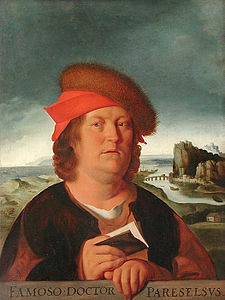 Další renesanční vědci zasahující do biologie
Leonardo da Vinci (1452 – 1519): Např. Kodex o letu ptáků 
Andreas Vesalius (1514 - 1564): Vlámský anatom a chirurg
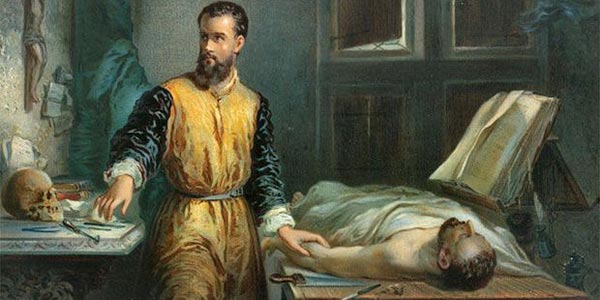 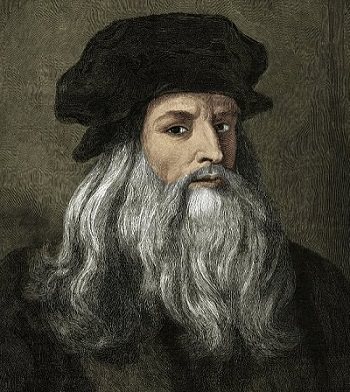 Další renesanční vědci zasahující do biologie
William Harvey (1578 - 1657): Anglický lékař, objevitel krevního oběhu, zamítl teorii samooplození 
Robert Hooke (1635 - 1703): Anglický fyzik a lékař, vynalezl mj.: Větroměr, teploměr, univerzální kloub, pružinové hodiny, zaměřovací kříž u dalekohledu a další…
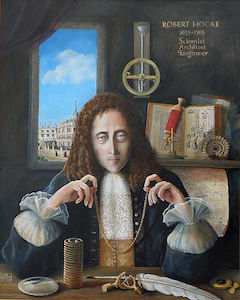 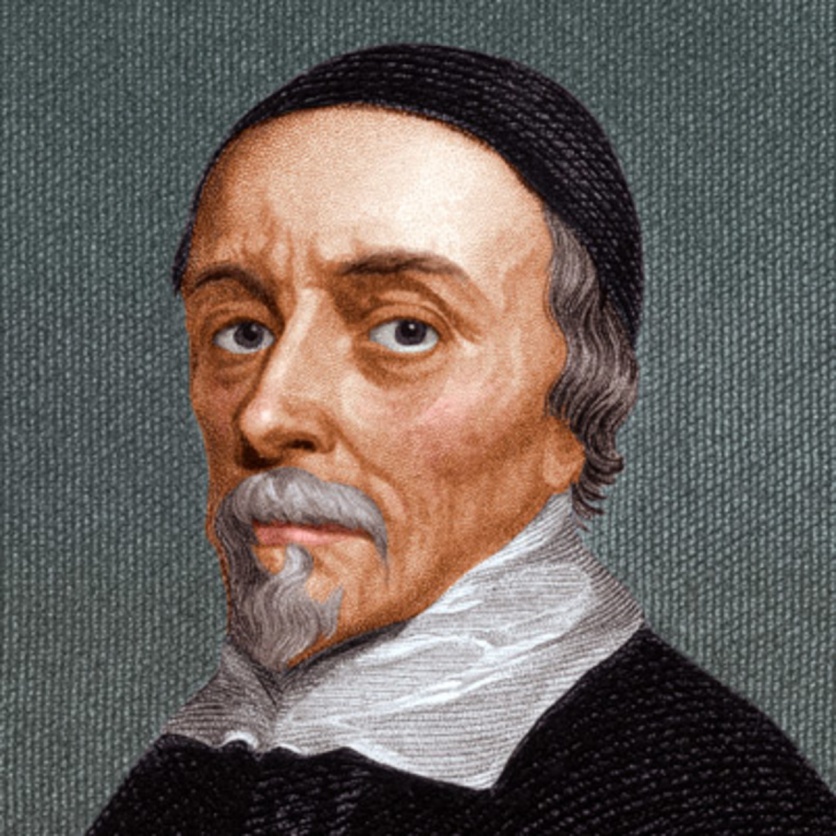 Živá příroda
Do živé přírody patří živé organismy 
Organismus = Soustava ohraničená od okolí, časově omezená, schopná vykonávat všechny životní funkce 
Patří sem živočichové, rostliny, houby, bakterie 
V současné době se používá trochu jiné dělení (podle typu buněk) 
Hraniční mezi živou a neživou přírodou jsou viry 
Biologický druh = Soubor organismů podobných vlastností, schopných se navzájem rozmnožovat a mít plodné potomstvo
Obecné znaky organismů (nemusí platit všechny)
Látkové složení 
Buněčná stavba 
Metabolismus 
Růst (kvantitativní změny) 
Rozmnožování a dědičnost 
Pohyb 
Autoregulace: Teplota, tlak, pH (kyselost/zásaditost)  
Vývin jedince (ontogeneze) 
Vývoj druhů (evoluce, fylogeneze) 
Organizovanost: Výměna látek a signálů v živých systémech 
Dráždivost: Schopnost reagovat na podněty
Vznik života na Zemi
Z neživé hmoty se stala živá, schopná rozmnožování (kopírování), vývoje a přeměny okolí 
Chybí důkazy (zkameněliny, kosterní pozůstatky, …), jak to opravdu bylo 
Podle převažujícího vědeckého poznání vznikl život na Zemi před 4,1 – 3,8 miliardami let 
Nejstarší známé stopy živých organismů (izotopický uhlík) v západním Grónsku – před 3,85 miliardami let 
Nejstarší všeobecně uznávané – před 3,5 miliardami let 
Byla jednou jedna Země: Vznik a vývoj života na Zemi (25 minut) 
https://www.youtube.com/watch?v=fTm4WQB2ch0
Vznik Vesmíru a Země: Věda x Víra
Vznik života velkou otázkou filozofie a náboženství od dávných dob 
Dnes především otázka vědeckého zkoumání a popisu 
Velká náboženství: Dva myšlenkové přístupy, jak se vyrovnat s častými rozpory mezi vědeckými poznatky a literou posvátných knih 
Historicko-kritická metoda: Náboženské texty jsou chápány jako dobové představy s filozofickou a teologickou hodnotou 
Kreacionismus: Náboženské texty jsou chápány doslovně, účelové hledání problematických míst ve vědeckých teoriích a snaha o jejich zpochybnění 
Velký vliv kreacionismu v USA (především mnoho nedávno vzniklých protestantských církví)
Vznik života na Zemi
1) Náboženské názory: Buď v duchu kreacionismu nebo historicko-kritické metody 

2) Teorie samooplození: Myši vznikají z hlíny, červi z masa, moli ze šatů apod. Převažovala ve starověku, zastával ji Aristotelés. Postupně vyvrácena, mj. objevem sterilizace (Louis Pasteur) 

3) Panspermismus: Zárodky života (panspermie) se na Zemi dostaly z vesmíru, kde jsou všeobecně rozšířeny. 
Představitelé: Svante Arrhenius, C. H. Crick 

4) Teorie evoluční abiogeneze: Život vznikl na Zemi postupným vývojem z neživé hmoty v období prahor (za vhodných podmínek), v současné době vzniká pouze rozmnožováním organismů 
Představitelé: A. Oparin, S. Miller, J. Oró, W. Fox 
Tato teorie vychází z poznatků chemie, biochemie, fyziky, geologie, paleontologie, genetiky
Vznik života na Zemi
Klíčové sloučeniny: Nukleové kyseliny RNA a DNA 
Řídí reprodukci živé hmoty 
Nukleové kyseliny pravděpodobně vznikly z jednodušších látek v extrémních podmínkách (elektrické výboje blesků, UV záření apod.) 
Je pravděpodobné, že život vznikal na několikero pokusů
Podmínky vzniku života
Vhodná atmosféra: amoniak, dusík, kyanovodík, oxid uhelnatý, oxid uhličitý, methan, sulfan (sirovodík), vodík… 
Přítomnost vody! 
Zdroje  energie: UV záření (nebyla vytvořena ozonosféra), elektrické výboje v atmosféře, žhavá láva, radioaktivní rozpad 
Katalýza (urychlení reakcí) jílovými materiály a kovy, později prvními peptidy (sloučeninami aminokyselin, ,,prabílkovinami´´)
Etapy vzniku života
Chemická 
Biochemická 
Biologická
Chemická etapa vzniku života
Vznik jednoduchých organických sloučenin: Aminokyseliny, aldehydy, alkoholy, cyklické uhlovodíky 
Další organické sloučeniny: monosacharidy, peptidy, nukleotidy 
Ribóza = 5x formaldehyd 
Adenin = 5x kyanovodík
Chemická etapa vzniku života: Ribóza
Ribóza je jednoduchý cukr (monosacharid), který je součástí RNA i DNA 
Sumární vzorec C5H10O5 
Formaldehyd má vzorec CH2O
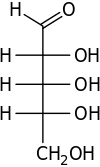 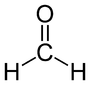 Chemická etapa vzniku života: Adenin (vitamin B4)
Adenin (vitamin B4) je sloučenina důležitá pro práci buněk s energií 
Sumární vzorec C5N5H5 
Kyanovodík má vzorec HCN
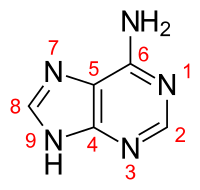 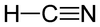 Biochemická etapa vzniku života
Vznik polymerů (bílkoviny, RNA, …) 
Shlukování v mělkých nádržích 
Tvorba koloidů (částic v tekutinách) 
Tyto částice začínají provádět výměnu látek, ale chybí dědičnost 
Tvorba těchto částic – lze ukázat laboratorně
Biologická etapa vzniku života
Vznik genetického kódu (schopnost autoreplikace) 
Nejprve RNA, později DNA
Vývoj života
1) Starověká interpretace 
2) Škola diluvianistů 
3) Lamarckismus 
4) Darwinismus 
5) Neodarwinismus
Starověká interpretace
Nálezy zkamenělin považovány za hříčky přírody nebo pozůstatky bájných obrů a draků 
Nepočítá se vznikem nových druhů 
Zastáncem představ o neměnnosti přírody je také Švéd Carl Linné (1707 – 1778)
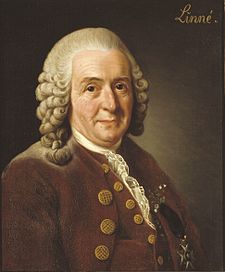 Carl Linné (1707 - 1778)
Švédský přírodovědec a lékař 
Zakladatel botanického a zoologického názvosloví
Škola diluvianistů (teorie kataklyzmat)
17. – 19. století 
Zkameněliny jsou zbytky živočichů, kteří zahynuli při biblické potopě světa, potopa se několikrát opakovala 
Představitelé: Robert Hooke, George Cuvier 
Robert Hooke (1635 - 1703): Anglický fyzik a lékař, vynalezl mj.: Větroměr, teploměr, univerzální kloub, pružinové hodiny, zaměřovací kříž u dalekohledu a další…  
Georges Cuvier (1769 - 1832): Spoluzakladatel komparativní paleontologie (srovnávání živých zvířat s fosiliemi – zkamenělinami a jinými zbytky organismů)
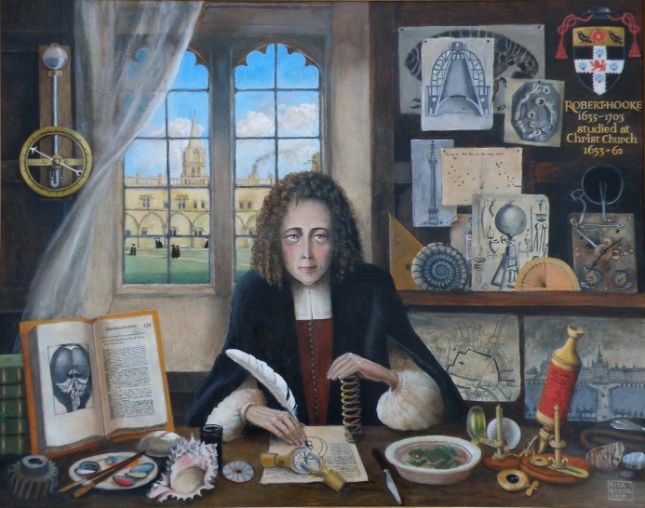 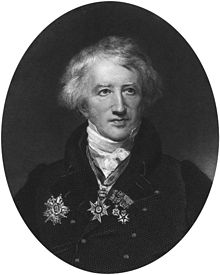 Lamarckismus
Jean-Baptiste Lamarck (1744 – 1829) 
Celé jméno: Jean-Baptiste Pierre Antoine de Monet, rytíř de Lamarck 
Postupný vývoj druhů: Organismy se postupně vyvíjejí díky vrozené vůli po pokroku 
Myšlenka vývoje potvrzena dalšími teoriemi, zdůvodnění chybné
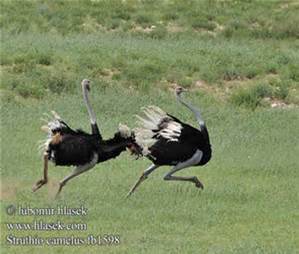 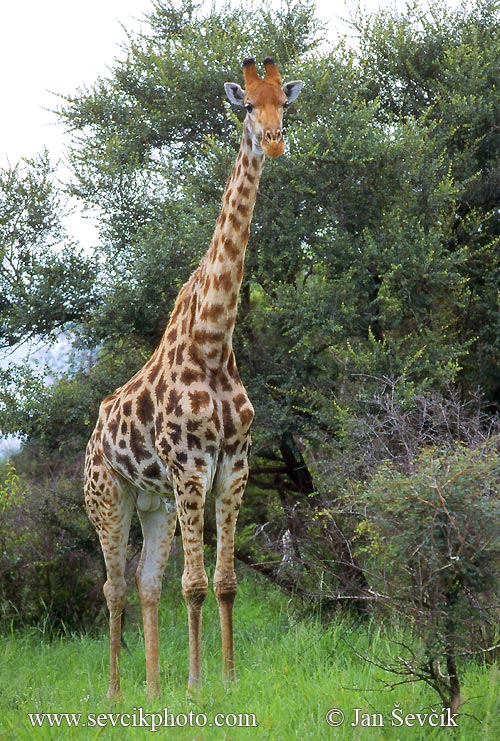 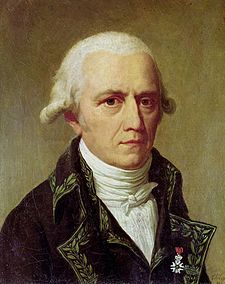 Darwinismus
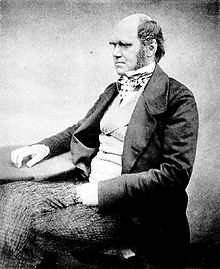 Charles Darwin (1809 - 1882) a jeho evoluční teorie 
Hybnou silou vývoje je přírodní výběr (selekce) 
Nadprodukce potomstva v populaci 
Konkurence = přežití jedinců nejlépe přizpůsobených danému prostředí 
Snadněji se rozmnožují, upevňování znaku v populaci 
Adaptace organismů na dané prostředí
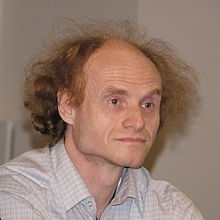 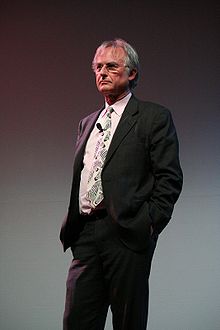 Neodarwinismus
Neodarwinismus = Současná převažující teorie 
Moderní evoluční syntéza = Sloučení myšlenek různých biologických oborů (především darwinismu a mendelismu) 
Sobecký gen = Hlavní jednotkou přirozeného výběru je gen, nikoliv jedinec 
Jedinci jsou jenom obaly na předávání genu, soupeří spolu genové informace 
Hlavní představitel: Richard Dawkins (*1941) – britský zoolog, etolog a biolog. Popularizátor vědy, také aktivista – militantní ateismus (obrázek napravo) 
Český představitel: Jaroslav Flegr (*1958) – evoluční biologie, evoluční psychologie a parazitologie  
(obrázek vlevo nahoře), Na plovárně (26 minut)  
http://www.ceskatelevize.cz/porady/1093836883-na-plovarne/213522160100008-na-plovarne-s-jaroslavem-flegrem/
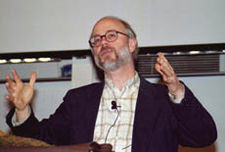 Soudobý kreacionismus
Kreacionismus mladé země: Doslovné čtení Bible, stvoření světa během 6 dnů, stáří Země podle různých výpočtů 5 – 10 tisíc let (např. aktuální židovský letopočet 5 779) 
Kreacionismus staré země: Uznávají stáří Země pomocí radiometod, zpochybňují moderní evoluční teorii 
A) Progresivní kreacionismus: Postupné utváření druhů během vývoje Bohem 
B) Inteligentní design (ID): Náhoda by nevedla k vyššímu uspořádání hmoty, proto vykazuje vývoj vyšší plán, ať už jím je cokoliv 
C) Teistická evoluce: Evoluce probíhá na základě dobře připraveného programu 
Nejvýznamnější zastánce  ID: Americký biochemik Michael Behe: Struktury buňky jsou natolik složité, že nemohly vznikat postupným vývojem 
Tančící skály: Choreografie evoluce (17 minut) – pohled českého kněze, bioetika a vědce Marka Váchy 
http://www.ceskatelevize.cz/porady/10266610725-tancici-skaly/310298380170005-choreografie-evoluce/
Genetika
Genetika je biologická věda, zabývající se dědičností a proměnlivostí organismů 
Vyvíjela se postupně 
Šlechtitelství od pravěku, porozumění zákonům špatné 
Alkmaión, Hippokratés: Existuje mužské a ženské semeno 
Hippón, Anaxagorás: Žena je půda pro dozrání a růst mužského semene (tato idea převládla) 
V novověku vyvrácena teorie samooplození nižších živočichů (červi nevznikají z masa, moli nevznikají ze šatů, apod.) 
V 19. století Johann Gregor Mendel a další zkoumají zákony dědičnosti 
Ještě ve 20. století genetika potírána v SSSR – vůdčí vědec Trofim Děnisovič Lysenko nazval genetiku ,,buržoazní pavědou´´
Johann Gregor Mendel (1822 – 1884)
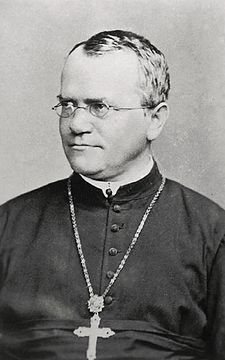 Augustiniánský mnich, opat augustiniánského kláštera na Starém Brně 
Přírodovědec, zakladatel genetiky 
Dokument: Mendel – otec genetiky (52 minut) 
http://www.ceskatelevize.cz/ivysilani/11198660962-mendel-otec-genetiky/ 
Objevitel základních zákonů dědičnosti 
https://www.youtube.com/watch?v=eXc_P8FwKCk 
(25 minut)
Genetika: Základy dědičnosti
Dědičnost: Unikátní vlastnost živých organismů, díky které si předávají určité znaky, vlohy a schopnosti 
Geny: Základní jednotky dědičné informace 
Úsek nukleové kyseliny se speciálním pořadím nukleotidů 



Alely: Konkrétní formy genu
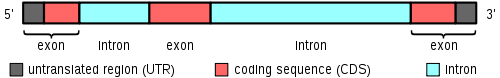 Gen X Alela
Gen: Úsek DNA se specifickou funkcí, který je schopen utvářet při dělení buňky svoje vlastní přesné kopie, které se přenáší do dalších generací 
Alela: Konkrétní forma genu. Každý gen může mít jednu nebo několikero forem 
Nová alela obvykle vznikne mutací. Zpravidla je nevýhodná a vyhyne. Výjimečně je výhodná, potom se rozšíří. 
Úspěchu nových alel obvykle svědčí malé oddělené populace (odlišné podmínky, vznik náhody)
Genetika: Chromozomy
Chromozom = buněčná struktura v jádře buňky, zajišťuje rovnoměrnou distribuci DNA do dceřiných buněk 
Člověk: 23 párů chromozomů (tedy 46), poslední dvojice určuje pohlaví 
Muži XY, ženy XX 
Ženské vajíčko - vždy X, mužská spermie – někdy X, někdy Y 
Početí syna: X + X = XX 
Početí dcery: X + Y = XY 
Včela medonosná: samice 16 párů (32), samec 8 párů (16) 
Prase domácí: 19 párů (38); Kapr obecný: 52 párů (104); Ledňáček 66 párů (132); žížala 18 párů (36); ježek 45 párů (90) 
Kočka 19 párů (38); pes 39 párů (78) 
http://user.mendelu.cz/urban/vsg1/mendel/klas_cyto6b.html
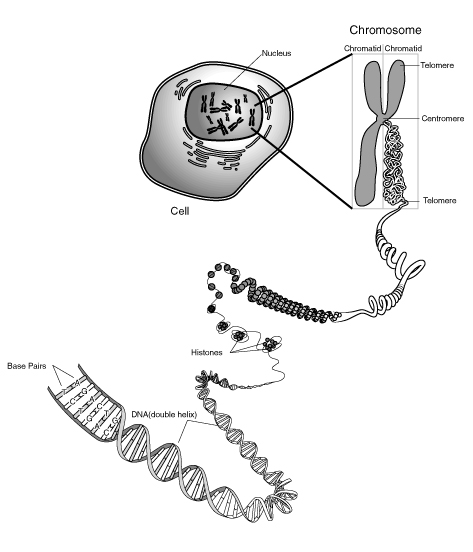 Genetika: Chromozomy
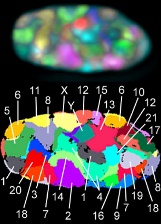 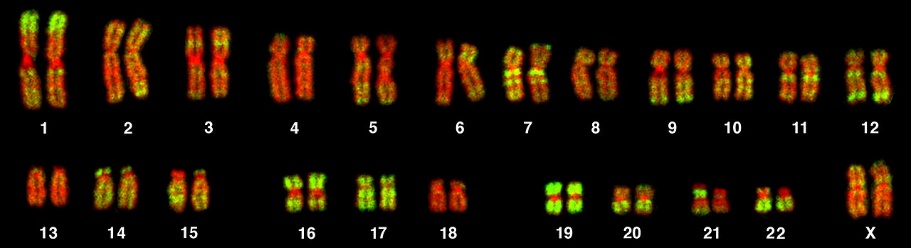 Genetika: Chromozomy
Chromozomální anomálie
Downův syndrom = trisomie 21. chromozomu (místo dvojice trojice) 
Cri du chat (syndrom kočičího mňoukání): Poškození na 5. chromozomu 
XXX syndrom (superžena, nadsamice): Jeden chromozom X navíc, obvykle není poznat, někdy snížené IQ a problémy v reprodukci. 0,005 % žen, tedy 1 z 20 000 
XYY syndrom (supermuž, nadsamec): Jeden chromozom Y navíc, vyšší postava. 0,1% mužů, 1 z 1 000 
XXY (Klinefelterův) syndrom: Muž s 1 chromozomem X navíc, poruchy plodnosti, eunuchoidní nebo zženštilé rysy, snížená hladina testosteronu. 0,1% mužů, 1 z 1 000 
X (Turnerův) syndrom: 0,01 % žen, 1 z 10 000: Žena s chybějícím chromozomem, malý vzrůst, degenerace genitálií, sterilita, infantilní vzhled, mužské rysy
Alternativní modely chromozomů
Savci (včetně člověka): Samice XX, samec XY 
Ptáci: Samice ZW, samec ZZ 
Zatímco u savců rozhodne o potomkovi náhoda při výběru spermie, u ptáků rozhoduje náhoda při produkci vajíčka
Dědičnost
Autozomální dědičnost: Znaky jsou vázány na nepohlavní chromozomy, dědí se bez ohledu na pohlaví 
Příklady: Barva očí, barva vlasů 

Gonozomální dědičnost: Znaky jsou vázány na pohlavní chromozomy, proto se nemoc rozjede jen u jednoho pohlaví 
Příklad: Hemofilie (ženy přenášejí bez příznaků, muži onemocní) 

Pohlavně ovlivněné znaky: Geneticky nezávislé na pohlaví, ale aktivují se pohlavními hormony jen u jednoho pohlaví  
Příklad: Plešatost (přenáší se na muže i ženy, ale aktivuje se působením testosteronu – mužského pohlavního hormonu)
Dědičnost
Recesivita genu/odchylky/onemocnění: ,,Míšený“ jedinec se jeví jako zdravý (dva ,,zdraví´´ občas zplodí nemocného) 
Dominance genu/odchylky/onemocnění: ,,Míšený“ jedinec onemocní (dva zdraví nemohou počít nemocného, dokonce i dva nemocní mohou často zplodit zdravého) 

Má se za to, že hnědé oči jsou dominantní nad modrými (zelené mezi tím), ale jde o polygenní jev (další faktory)
Ukázka: X-recesivně gonozomální dědičnosti
Recesivní gen vázaný na X-chromozom, nicméně Y-chromozom jej nepřebije (není tam žádný gen)
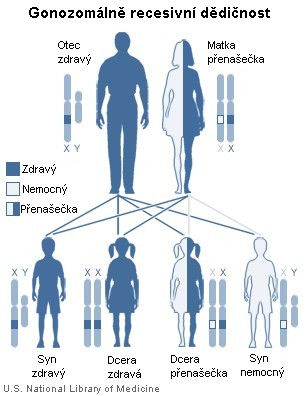 Dědičné choroby (příklad hemofilie)
Dědičné choroby: Na některý gen se váže větší množství zajímavých znaků 
Hemofilie = Chorobná krvácivost, porucha srážlivosti krve 
Gonozomální (pohlavní) recesivní dědičnost – např. hemofilie 
Muži: Zdraví nebo nemocní 
Ženy: Onemocní jen výjimečně, jsou však často přenašečkami nemoci 
Příčina: Vada se váže na X-chromozóm. Muž: Má na X vadu a onemocní. Žena: Má na X vadu, ale druhý X je zpravidla zdravý a převáží to. 
Zdravý muž + Žena zcela zdravá = Zdravé děti 
Zdravý muž + Žena přenašečka = Synové zdraví nebo nemocní, dcery zcela zdravé nebo přenašečky 
Nemocný muž + Zdravá žena = Synové vždy zdraví, dcery vždy přenašečky 
Nemocný muž + Žena přenašečka = Synové zdraví nebo nemocní, dcery přenašečky nebo otevřená nemoc
Hemofilie (recesivně gonozomální)
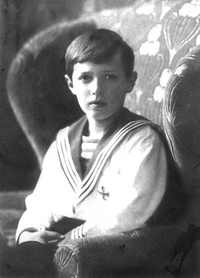 Nejznámější hemofilik: Ruský carevič Alexej Nikolajevič 




Nejznámější přenašečka: Britská královna Viktorie se svou rodinou
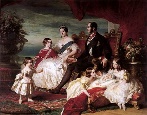 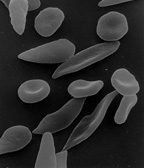 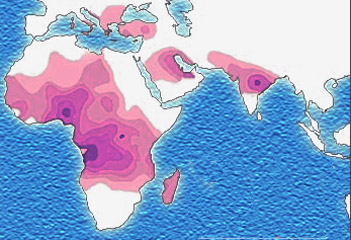 Srpkovitá anémie (chudokrevnost)
Poškozená molekula hemoglobinu, srpkovitý tvar buněk, recesivní genová mutace 
Nízká flexibilita červených krvinek, špatný přenos kyslíku, poškozování orgánů 
Zkrácený věk dožití 
Rozšířena zejména v černošské populaci 
Důvod: Heterozygotní výhoda – přenašeč není nemocí naplno zasažen, zároveň je však evolučně zvýhodněn svojí odolností proti malárii – projevuje se zejména v Africe 
Při přenosu dědičné informace mohou nastat tři možnosti: 
1) Potomek je nakažen (SS) 
2) Potomek ji pouze přenáší (AS) 
3) Potomek srpkovitou anémií nakažen není (AA)
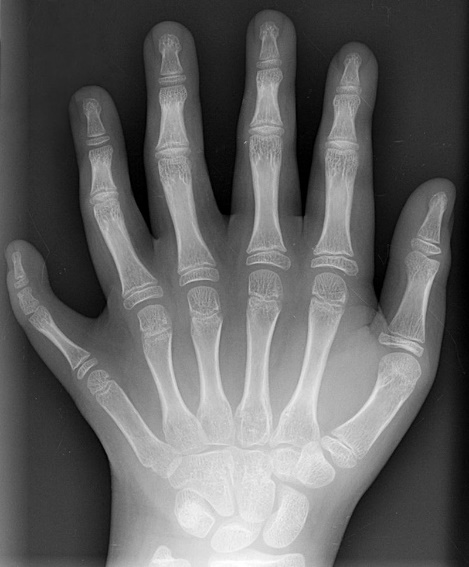 Další dědičné choroby a odchylky
Šestiprstost (polydaktylie) 
Autozomální (nepohlavní),  dominantní genová mutace 
Šest prstů na každé noze měl anglický král Karel VIII. (1483 – 1498) 
Šest prstů na rukou měl americký hudebník Sid Wilson, byly mu po narození uříznuty 
Stejným případem je anglická herečka Gemma Artertonová
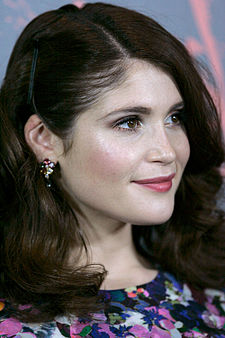 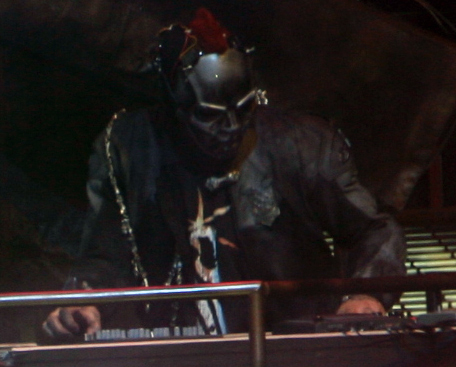 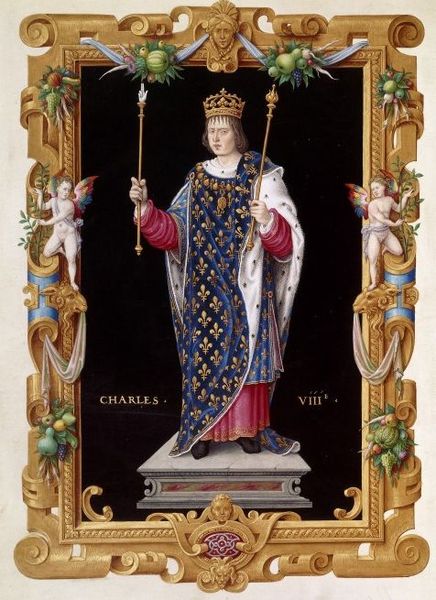 Další dědičné choroby a odchylky
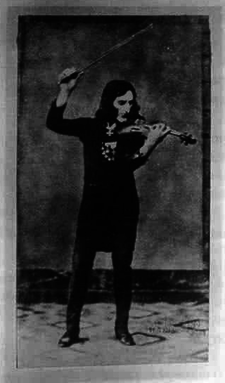 Marfanův syndrom: Vysoká postava, abnormálně dlouhé končetiny a prsty 
Niccolo Paganini (1782 – 1840): italský houslista, kytarista a hudební skladatel 
Mnohými lidmi obviňován ze spolčení s ďáblem
Další dědičné choroby a odchylky
Heřmanského-Pudlákův syndrom (HPS) 
Popsán českými vědci Františkem Heřmanským a Pavlem Pudlákem roku 1959 
Albinismus, snížená srážlivost krve, poruchy zraku, plicní problémy 
Choroba postihuje stejně často muže i ženy 
Nemocí trpí 1 osoba z 500 000 
V Portoriku 1 ze 1800, v některých oblastech je přenašečem poškozeného genu 1 ze 21
Další dědičné choroby a odchylky
Albinismus: Neschopnost tvorby melaninu (pigmentu), autozomální (nepohlavní), recesivní genová mutace 
Celiakie: Neschopnost trávit lepek, autozomální (nepohlavní), recesivní genová mutace 
Polydaktylie (nadpočetné prsty) a syndaktylie (srostlé prsty): Autozomální (nepohlavní),  dominantní genová mutace 
Srpkovitá anémie (chudokrevnost): Poškozená molekula hemoglobinu, srpkovitý tvar buněk, recesivní genová mutace
Genetická prevence
Eufenická: Jedinci se provede preventivní operace nebo úprava stravy, aby se předešlo nemoci k níž je náchylný. 
Příklad 1: Kdo má v rodině výskyt rakoviny tlustého střeva, může obezřetněji volit jídelníček 
Příklad 2: Angelina Jolie měla v rodině rakovinu prsu, proto si nechala odstranit část ňader (mléčné žlázy a většinu tkáně), prostor vyplněn silikonem 

Eugenická: Snaha o předcházení dědičného zatížení populace. U některých nemocí doporučení neplodit děti, poradenství v těhotenství (viz níže)
Downův syndrom
Downův syndrom = trisomie 21. chromozomu (místo dvojice je tam trojice) 
Poměrně časté onemocnění, 1 narozené dítě ze 700 – 800, v České republice jedno z 1500 živě narozených dětí 
U matek starších 45 let jde o 1 dítě ze 40 
Kulatý obličej 
Zploštělá tvář 
Krátký a široký krk 
Šikmý tvar očí 
Obvykle mentální retardace 
Sklony k epilepsii, srdečním vadám
Cri du chat (syndrom kočičího mňoukání)
Vzácná choroba 
Úplná či částečná ztráta raménka 5. chromozomu 
Rozsáhlé potíže (dýchací, trávicí) 
Deformace hrtanu: Dítě vydává zvuky podobné kočičímu mňoukání
Prenatální diagnostika
Systém pozorování  dítěte v děloze matky 
Cíle 
Informování o vývoji dítěte 
Včasné léčba některých vad 
Příprava na narození postiženého dítěte, případně jeho léčbu po narození 
Prevence narození nemocného dítěte (fakticky eugenické potraty) 
V případě těžkých vad s nedobrou prognózou umožňuje český zákon interrupci (umělé přerušení těhotenství) až do 24. týdne těhotenství, u vad neslučitelných se životem až do porodu 
V některých zemích existuje silný státní nátlak na provedení interrupce (Francie: Profesní postih lékařů, kterým se narodilo postižené dítě, cenzura reklamních kampaní s odlišným názorem)
Jérôme Lejeune (1926 – 1994)
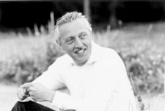 Francouzský lékař a genetik, prozkoumal a vysvětlil Downův syndrom a Cri du chat 
Původně pediatr, jeden ze zakladatelů moderní lékařské genetiky 
Katolík, odpůrce interrupcí, protestoval využívání jeho objevů k eugenice
Videa: Genetika a evoluce
Hyde Park Civilizace: Jaroslav Doležel, rostlinný genetik (výzkum genomu pšenice), 54 minut  
http://www.ceskatelevize.cz/porady/10441294653-hyde-park-civilizace/216411058090924/ 

Hyde Park Civilizace: Richard Dawkins, evoluční biolog, 56 minut  
http://www.ceskatelevize.cz/porady/10441294653-hyde-park-civilizace/215411058090418/
Geneticky modifikované organismy (GMO)
Organismus, jehož genetický kód byl změněn umělým lidským zásahem 
Nezáměrné modifikace: Většina současných odrůd zemědělských plodin zmutovala v rámci znečištění (ionizující záření, mutageny) a tedy nezáměrně (nejsou považovány za GMO) 
Záměrné modifikace: Do tvora vpravíme geny, aby získal lepší vlastnosti 
Nezaměňovat! 
Genetické inženýrství: Úprava druhu, projeví se až ve druhé generaci 
Klonování: Druh není upravován, pouze nový jedinec je absolutní kopií předchozího
Příklad: GloFish
První domácí zvíře, které je GMO 
Běžné druhy ryb dánia pruhovaná a tetra černá doplněné genem pro světélkování 
Zelená GloFish – z medúzy Aequorea victoria 
Červená GloFish – z mořského korálu 
Žlutooranžová - z bězných medúz 
GloFish je v EU zakázána
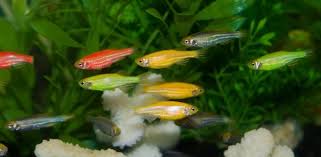 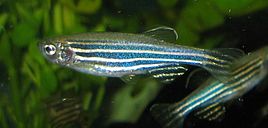 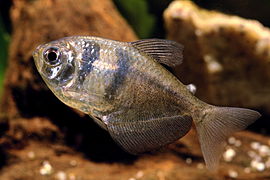 GMO rostlin
GMO tabák ve světě od roku 1983 
Kukuřice firmy Monsanto je první GMO plodinou pěstovanou v ČR 
Kukuřice je doplněna genem toxické bakterie, což způsobuje otravu hmyzích škůdců 
V zahraničí se tato bakterie používá také u bavlníku 
Od roku 2010 v EU geneticky modifikovaná brambora Amflora – příznivější skladba škrobu 
GMO kukuřice NK 603 – zabíjí myši – samičkám způsobuje rakovinu prsu, samečkům nádory kůže a ledvin
Video
GMO (2 minuty) 
http://www.ceskatelevize.cz/ivysilani/10095523948-prizma/208411058100049/obsah/129697-geneticky-modifikovane-potraviny 

How Mendel's pea plants helped us understand genetics (3 minuty) 
https://www.youtube.com/watch?v=1XnvYL4EVPM 

Nezkreslená věda: Genetika (10 minut) 
https://www.youtube.com/watch?v=GEaZ9ngOuPE
Video
Jan Evangelista Purkyně – český anatom, básník, biolog, filozof a fyziolog 
Zabýval se živočišnými buňkami 
http://www.ceskatelevize.cz/porady/10169539755-dvaasedmdesat-jmen-ceske-historie/209572232200019-jan-evangelista-purkyne/  
(13 minut)
Video
Byla jednou jedna Země (25 minut) 
https://www.youtube.com/watch?v=fTm4WQB2ch0
Buňka
Základní stavební a funkční jednotka organismu, schopna samostatného života 
Základní dva typy buňky 
Prokaryotická – netvoří mnobuněčné organismy 
Eukaryotická – může tvořit mnohobuněčné organismy
Třídoménový systém
Život dnes věda rozděluje do 3 domén (nejzákladnějších skupin), dvou prokaryotických a jedné eukaryotické  
Archebakterie 
Bakterie 
Eukaryota – pro nás nejzajímavější další dělení – dělí se do říší
Doména Eukaryota: Říše
Prvoci 
Rostliny 
Houby 
Živočichové
Staré dělení
Dříve se používalo jednodušší dělení 
Bakterie 
Houby 
Rostliny 
Živočichové (zahrnovali i prvoky)
Nové dělení (třídoménový systém)
Prokaryota: Bezjaderná buňka, dvojitá membrána kolem celé buňky  
Velikost 1 – 10 μm 
Nemá jádro (vnitřní váček s genetickou informací) 
Nemá mitochondrie (buněčné elektrárny) 
Ještě se dělí: Archebakterie, Bakterie 

Eukaryota: Jaderná buňka, dvojitá membrána kolem jádra 
Velikost 10 – 100 μm 
Má jádro (vnitřní váček s genetickou informací) 
Má mitochondrie (buněčné elektrárny) 
Hypotéza vzniku mitochondrií: Větší bakterie (archebakterie) pohltila menší bakterii, která v ní poté přežívala a vytvářela energii 
Dále se dělí: Prvoci, rostliny, houby, živočichové
Prokaryotická X Eukaryotická buňka
Velikost 
Prokaryotická má velikost 1 – 10 μm, eukaryotická má velikost 10 – 100 μm 
Mitochondrie (buněčné elektrárny, útvary klobásovitého tvaru) 
Prokaryotické buňky  je nemají 
Eukaryotické buňky (původně zřejmě šlo o symbiotické bakterie) 
Hypotéza: Větší bakterie (archebakterie) pohltila menší bakterii, která v ní poté přežívala a vytvářela energii 
Obal jádra 
Prokaryotické buňky mají dvojitou membránu, eukaryotické nemají
Prokaryotická buňka
Prokaryotická buňka se vyskytuje u archebakterií a bakterií 
Primitivnější typ buňky 
Tvar prokaryotické buňky je nejčastěji kulovitý nebo tyčinkovitý
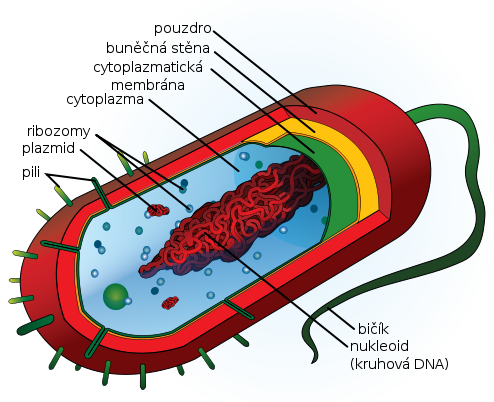 Prokaryotická buňka: Popis
Cytoplazma = Veškerý obsah buňky obklopený cytoplazmatickou membránou, s výjimkou jádra. Tekuté prostředí buňky zahrnující buněčné organely. 
Buněčná organela = Mikroskopický útvar uvnitř buňky s obdobnou funkcí, kterou v živočiších hrají orgány 
Cytoplazmatická membrána = Polopropustný (semipermeabilní) obal, oddělující vnitřek buňky od okolního prostředí  
Ribozomy = Složené bílkoviny uvnitř buňky, na kterých probíhá tvorba bílkovin
Eukaryotická buňka
Eukaryotická buňka se vyskytuje u živočichů, rostlin, hub a prvoků 
Pokročilejší typ buňky 
Tvar eukaryotické buňky je velmi rozličný 
Obrázek: Živočišná buňka
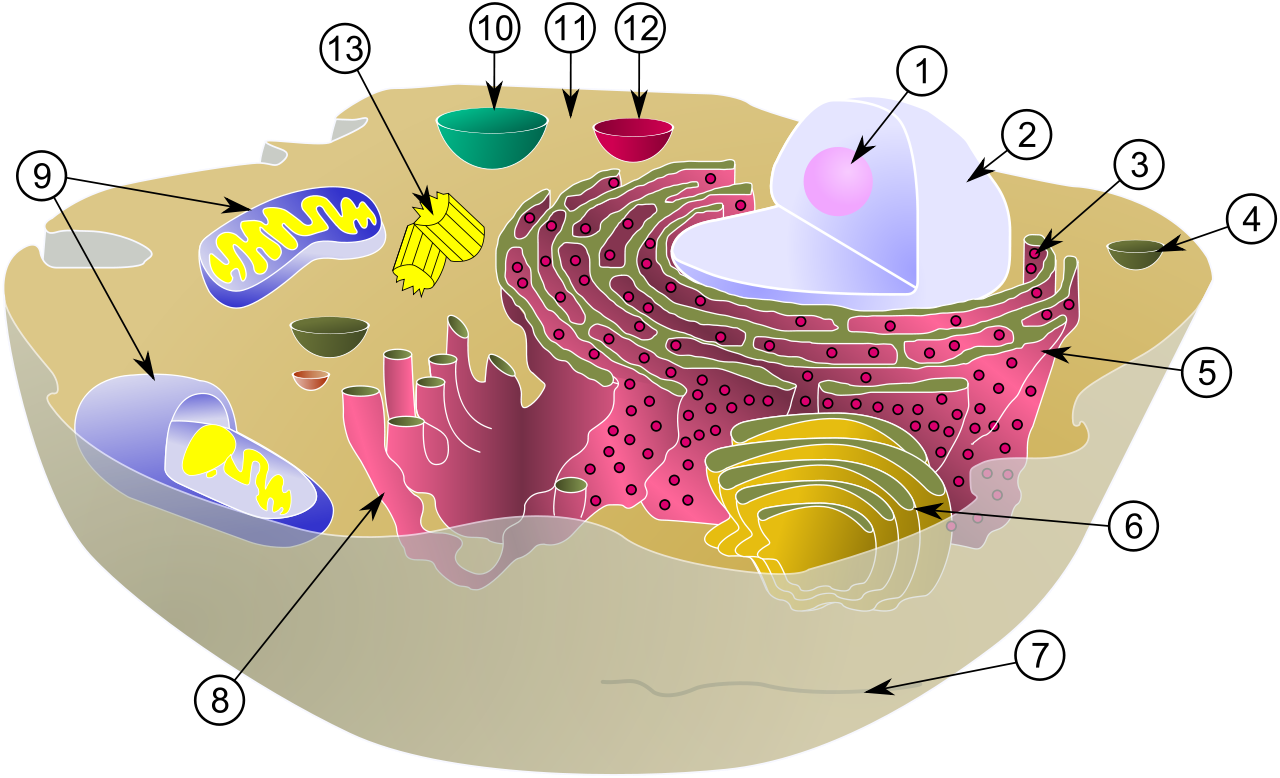 Eukaryotická buňka: Popis
1 – Jadérko: Jádro v jádru  
2 – Jádro: Nese genetickou informaci buňky 
3 – Ribozom: Složená bílkovina uvnitř buňky, na které probíhá další tvorba bílkovin 
4 – Transportní váček, 5 – Endoplazmatické retikulum zvětšuje vnitřní povrch buňky, význam pro metabolické procesy 
6 – Golgiho aparát: Soustava buněčných váčků, sloužící k transportu bílkovin 
9 – Mitochondrie: V podstatě buněčná elektrárna – zdroj energie 
10 – Vakuola: Skladování vody a hospodaření s ní v buňce 
11 – Cytoplazma: Veškerý obsah buňky obklopený cytoplazmatickou membránou, s výjimkou jádra. Tekuté prostředí buňky zahrnující buněčné organely
Prokaryotické organismy: Archebakterie
Archebakterie ARMAN 
Skupina nedávno objevených archebakterií, která žije ve vodách s pH do 1,5 
Nalezeny v kyselých dolech v severní Kalifornii (USA)
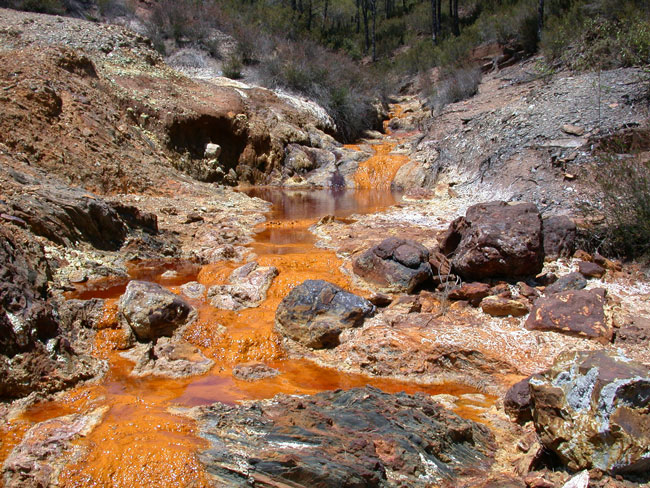 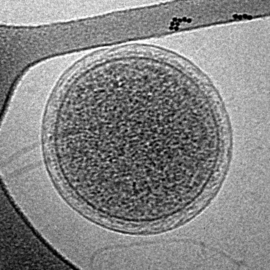 Prokaryotické organismy: Archebakterie
Halobakterie (slanomilné archebakterie) 
Žijí v extrémně slané vodě – např. v Mrtvém moři (Izrael, Jordánsko)
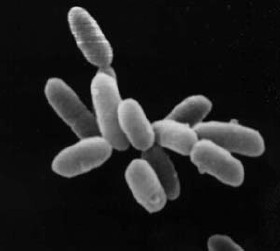 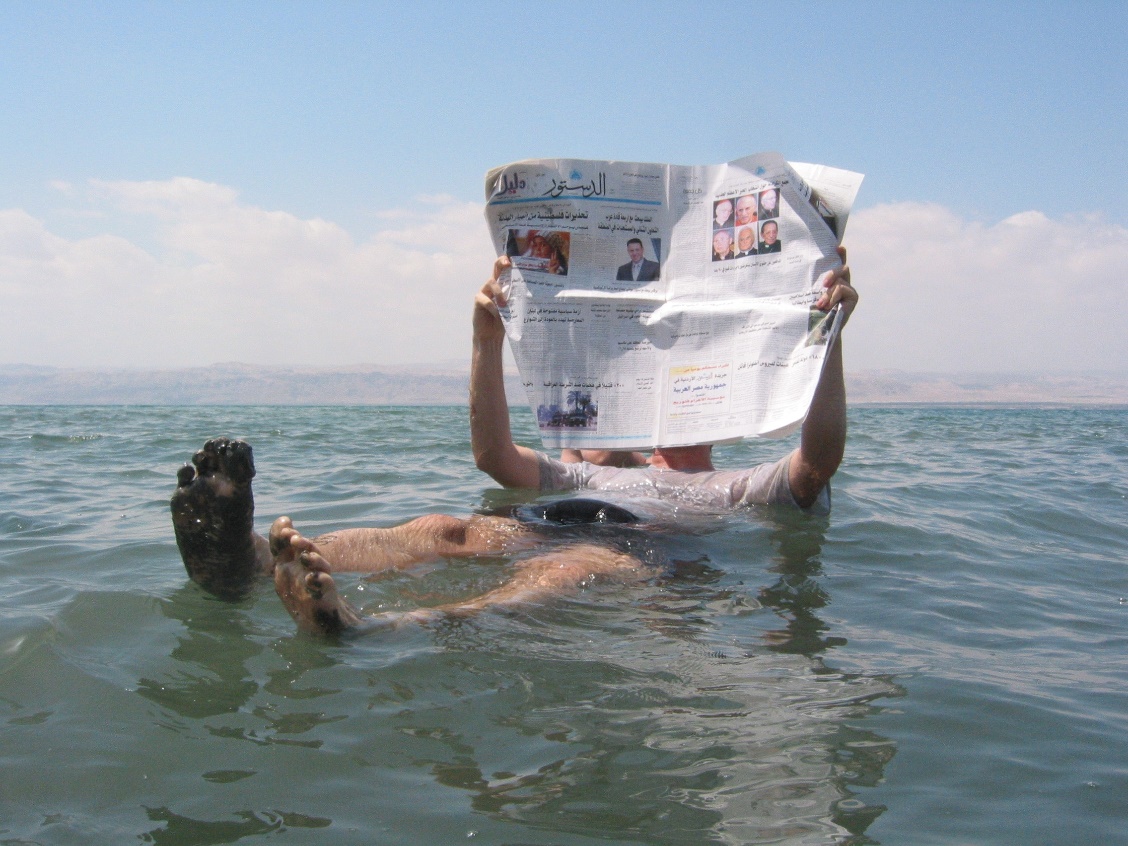 Prokaryotické organismy: Bakterie
Bakterie lze rozdělit vícero způsoby, nejpřijatelnější podle tvaru (projeví se i v názvu)
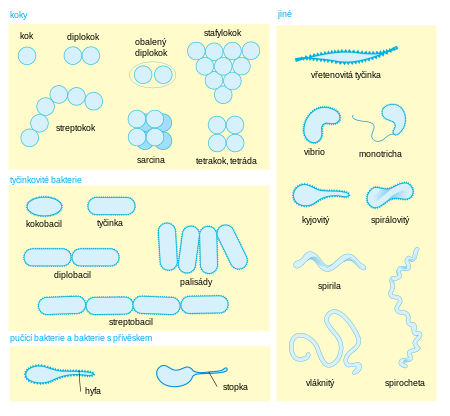 Význačné bakterie: Koky
Koky (kulovité bakterie)
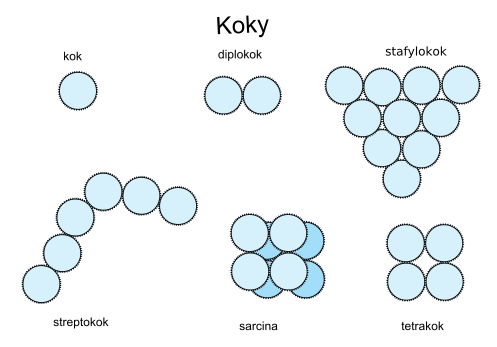 Význačné bakterie: Koky
Streptokok = Řetízkový + kulovitý 
Může způsobit spálu, angínu, záněty mandlí, dýchacích dutin i ledvin 

Stafylokok = Hroznový + kulovitý 
Nejznámější zlatý stafylokok (Stafylococcus aureus) 
Může způsobit těžké otravy krve, hnisání otevřených ran 
Velké množství bacilonosičů v populaci (20 % – 50 %) 

Diplokok = Dvojný + kulovitý 
Patří sem bakterie kapavky (Neisseria gonorrhoeae, dříve zvaná gonokok)
Význačné bakterie: Vibrio
Vibrio jsou bakterie rohlíčkovitého tvaru 
Vibrio cholerae způsobuje choleru 
Bakterie začnou tvořit toxiny až v tenkém střevě – k průchodu přes žaludek je jich potřeba hodně a žaludeční indispozice, jinak se tělo ubrání 
Německý bakteriolog Rudolf Emmerich zkonzumoval velké množství bakterií, aniž by se mu něco stalo
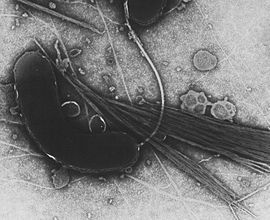 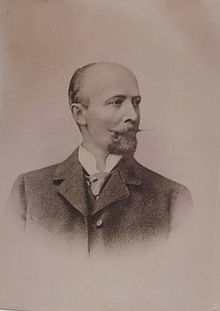 Význačné bakterie: Tyčinky
Bacily v užším slova smyslu (bacillus = tyčinka) 
Escherichia coli: Symbiotická bakterie člověka 
Mycobacterium tuberculosis: Bakterie tuberkulózy
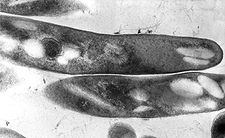 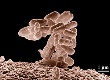 Význačné bakterie: Spirochety
Dlouhá štíhlá spirála 
Treponema pallidum: Původce syfilidy (příjice, lues) 
Borrelia: Původce lymeské borreliózy 
Leptospira: Horečnaté bakteriální onemocnění zvířat a lidí
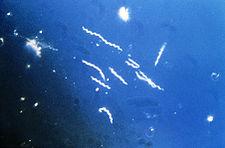 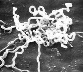 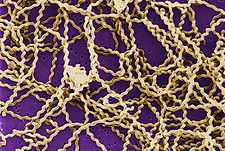 Stavba eukaryotických buněk (základy)
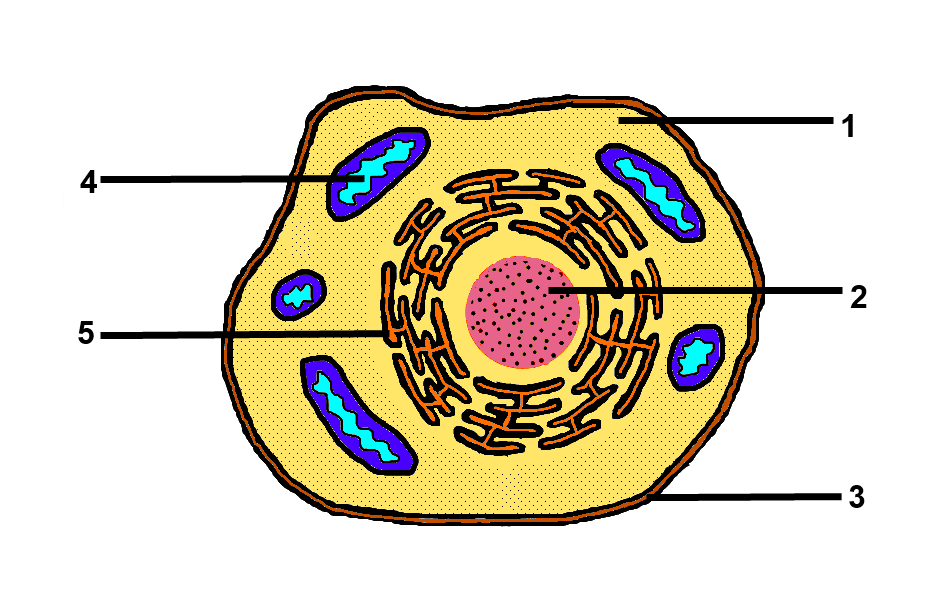 1 – cytoplazma  
2 – buněčné jádro 
3 – cytoplazmatická membrána 
4 – mitochondrie 
5 – endoplazmatické retikulum
Cytoplazma (eukaryotická buňka)
Tekuté prostředí uvnitř buňky, zahrnující organely a další buněčné struktury 
Cytoplazma se skládá ze 75 – 80 % vody, zbytek jsou rozpuštěné látky 
V cytoplazmě jsou umístěny organely – obdoba orgánů v rámci těla 

Někdy se setkáváme s pojmem protoplazma – souhrn veškeré živé hmoty v buňce, tedy cytoplazma + jádro 
Tento pojem zavedl roku 1840 Jan Evangelista Purkyně (1787 – 1869, český fyziolog, anatom, biolog, básník a filozof)
Buněčné jádro (eukaryotická buňka)
Buněčné jádro = Jádro eukaryotické buňky 
Organela (mikroskopická část) euk. buněk, ve které je uložena většina genetického materiálu (DNA) 
Vyskytuje se skoro ve všech euk. buňkách 
Výjimka: Lidská červená krvinka (slouží k přenosu kyslíku) 
Někdy je v buňce více jader
Cytoplazmatická membrána (eukaryotická buňka)
Tenký polopropustný (semipermeabilní) obal oddělující vnitřek molekuly od vnějšího prostředí 
Skládá se z lipidové (tukové) dvouvrstvy a proteinů (bílkovin)
Mitochondrie (eukaryotická buňka)
Organela zajišťující buněčné dýchání (spalování glukózy), tedy ,,buněčná elektrárna´´ (vytváří energii, ne však elektrickou) 
Energie vzniklá spalováním glukózy se uschová do struktury ATP (adenosintrifosfát), který slouží jako palivo na různých místech buňky 
Mitochondrie se podobá prokaryotické buňce, má vlastní DNA (podobnou bakteriím) 
Hypotéza (domněnka): Mitochondrie vznikly historicky jako symbiotické bakterie 
Buňka vznikla pravděpodobně z archebakterie, která pohltila menší bakterii, ta v ní symbioticky přežívá dodnes
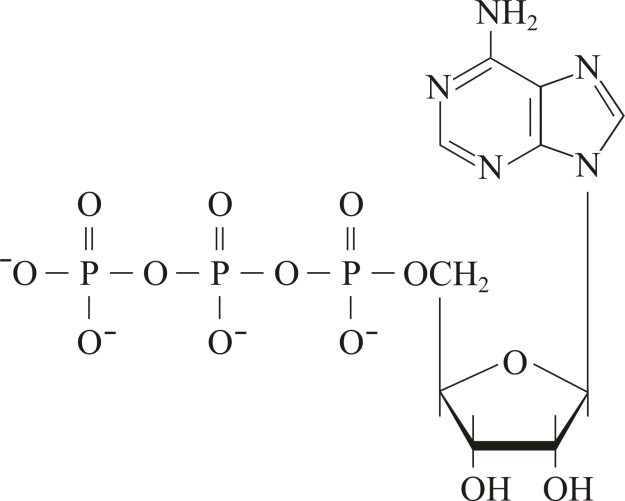 Endoplazmatické retikulum (eukaryotická buňka)
Soustava vzájemně propojených kanálků 
Zvětšuje vnitřní povrch buňky, čímž navyšuje prostor pro metabolické procesy 
Provádí skládání, úpravy i rozkládání proteinů (bílkovin)
Videa
Byla jednou jedna Země (25 minut) 
https://www.youtube.com/watch?v=fTm4WQB2ch0 

Mendel a dědičnost (16 minut) – posunuté 
https://www.youtube.com/watch?v=eXc_P8FwKCk 

Fotosyntéza (Nezkreslená věda; 9 minut) 
https://www.youtube.com/watch?v=zxhgNmaCVAM&feature=youtu.be 

Geneticky modifikované organismy (Nezkreslená věda; 8 minut) 
https://www.youtube.com/watch?v=aCm6gXlua48&feature=youtu.be
Použité zdroje
Biologie v kostce, Fragment, Praha 2008
Google Images 
http://cs.wikipedia.org 
http://www.genetika-biologie.cz 
http://www.wikiskripta.eu